Lecture 36: Alternative Optimizers
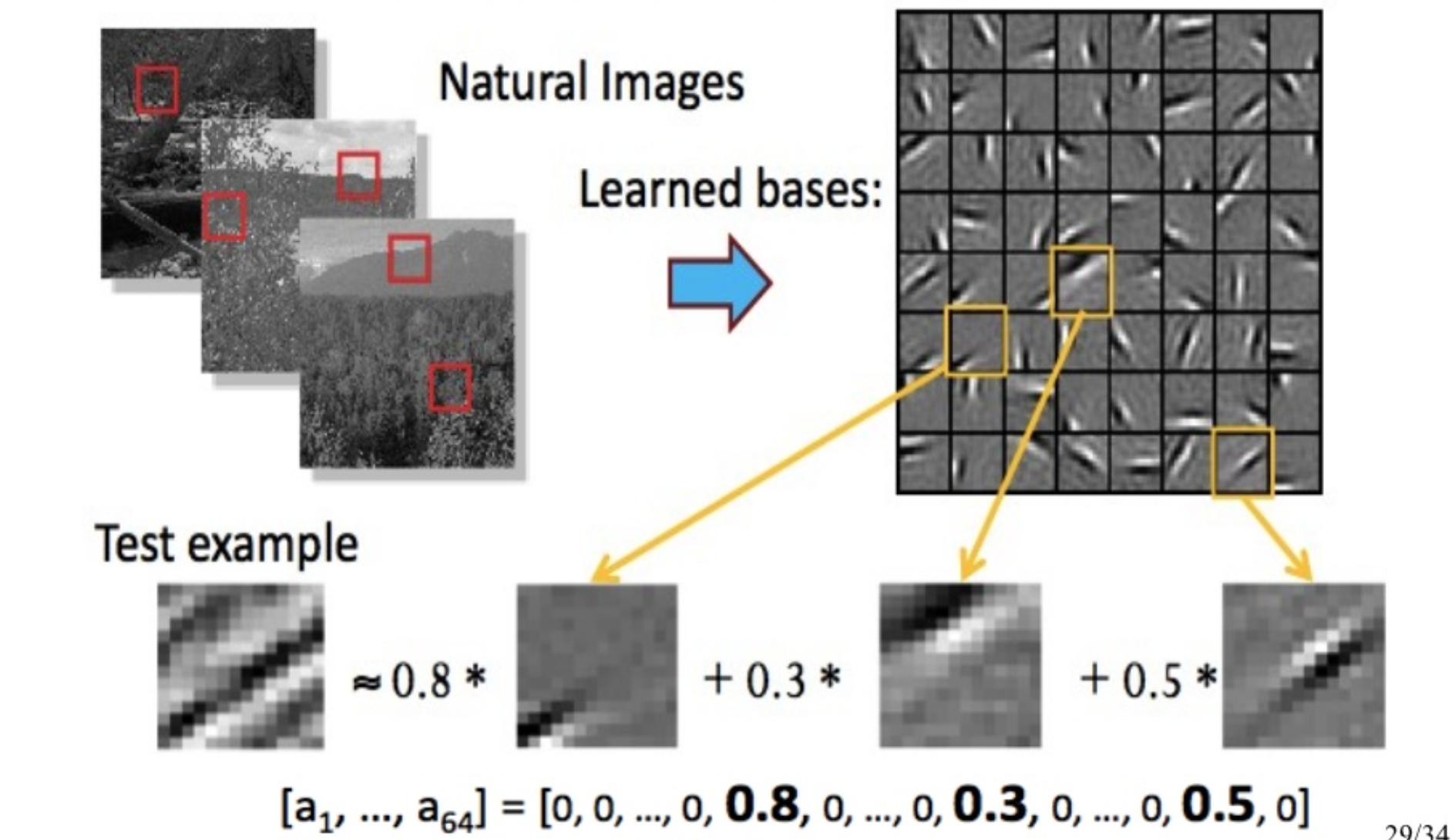 Objectives:
Stochastic Gradient DescentAdaptive Moment EstimationGenerative Adversarial NetworksThe Neural Network Zoo
Resources:
Learning Architectures for AI
Three Types of Networks
Types of Neural Networks
Four Common Types
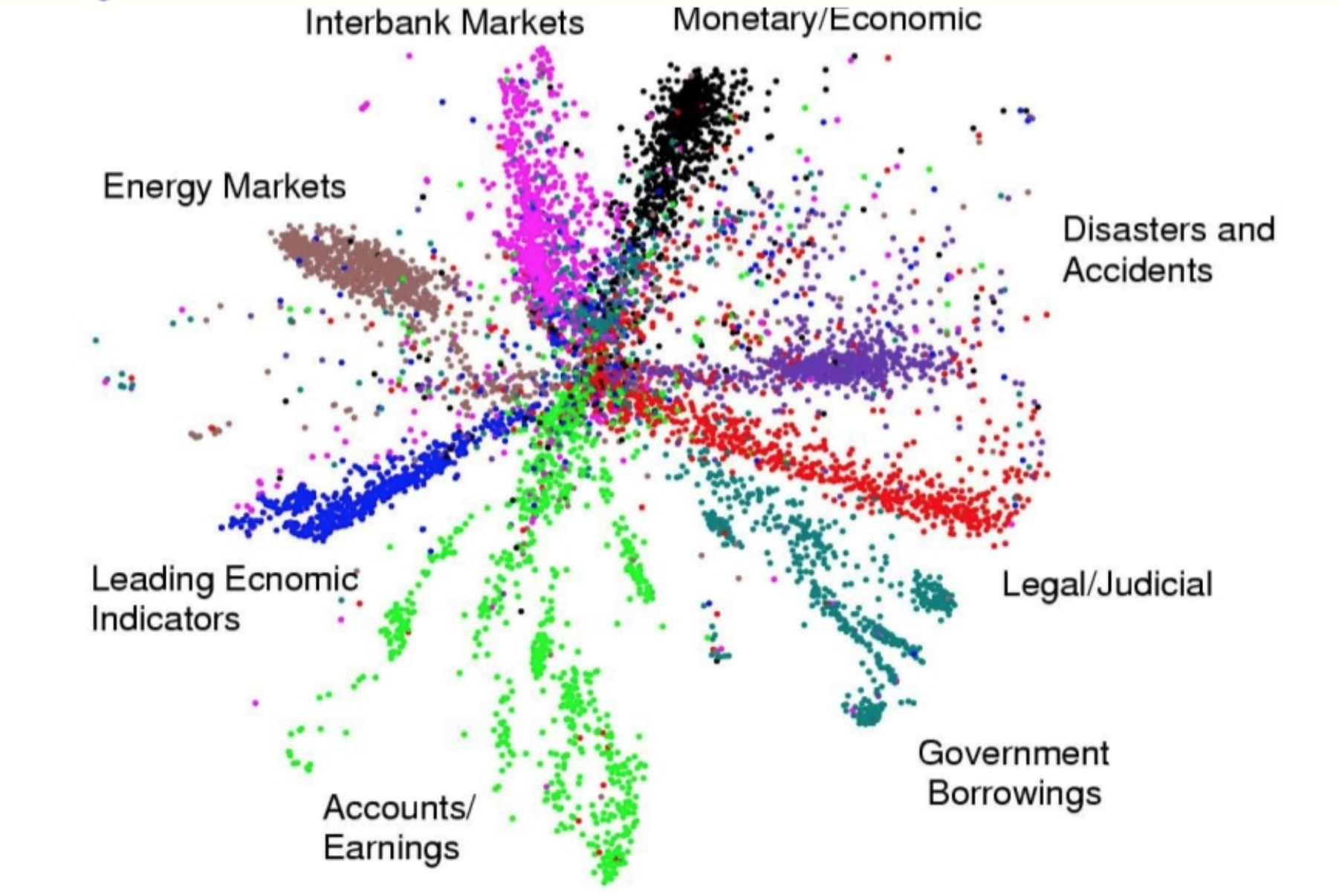 Multilayer Perceptron (MLP)
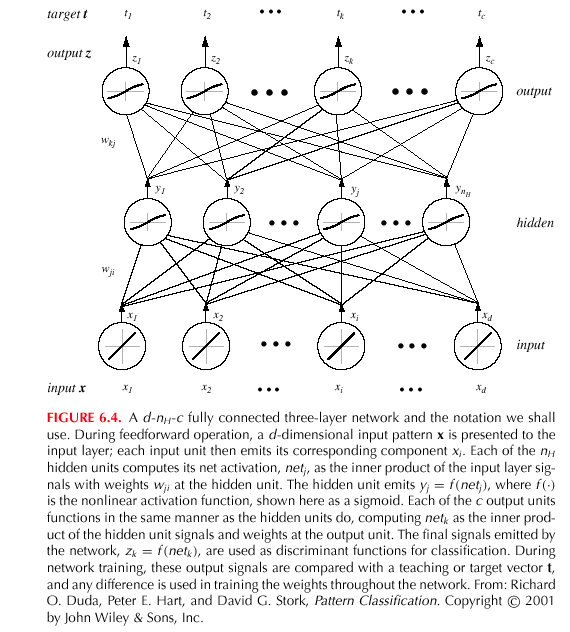 [Speaker Notes: XOR: x_1, x_2, and we want to transform to x_1^2, x_2^2, x_1 x_2

It can also be viewed as feature extraction from the feature vector x, but now we extract more feature than the number of features in x.]
Long Short-Term Memory (LSTM)
An LSTM is a special kind of RNN architecture, capable of learning long-term dependencies.
An LSTM can learn to bridge time intervals in excess of 1000 steps.
LSTM networks outperform RNNs and Hidden Markov Models (HMMs):
Speech Recognition: 17.7% phoneme error rate on TIMIT acoustic phonetic corpus.
Winner of the ICDAR handwriting competition for the best known results in handwriting recognition.
This is achieved by multiplicative gate units that learn to open and close access to the constant error flow.
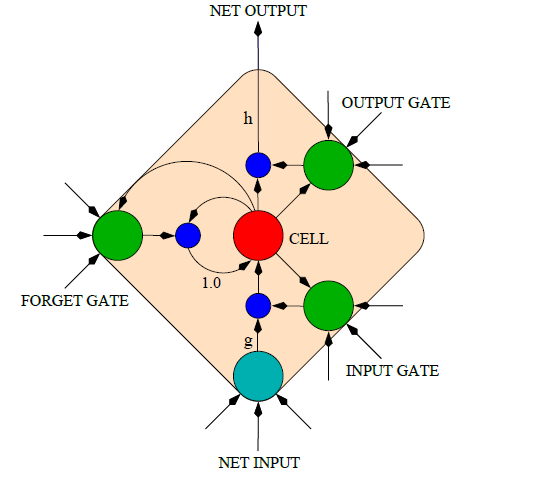 LSTM Memory Cell
[Speaker Notes: Long Short Term Memory networks are a special kind …]
Convolutional Neural Networks (CNN)
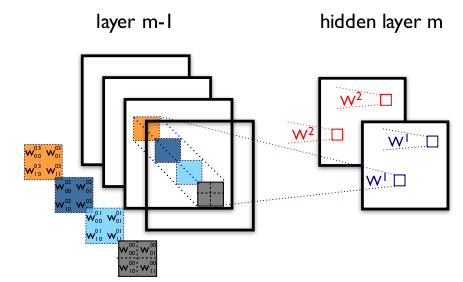 It is important to know that the frame length of the filter for image recognition, called stride, is usually set to 1 or 2.
To control the spatial size of the output, zero-padding around the borders is commonly performed
A Taxonomy of Architectures
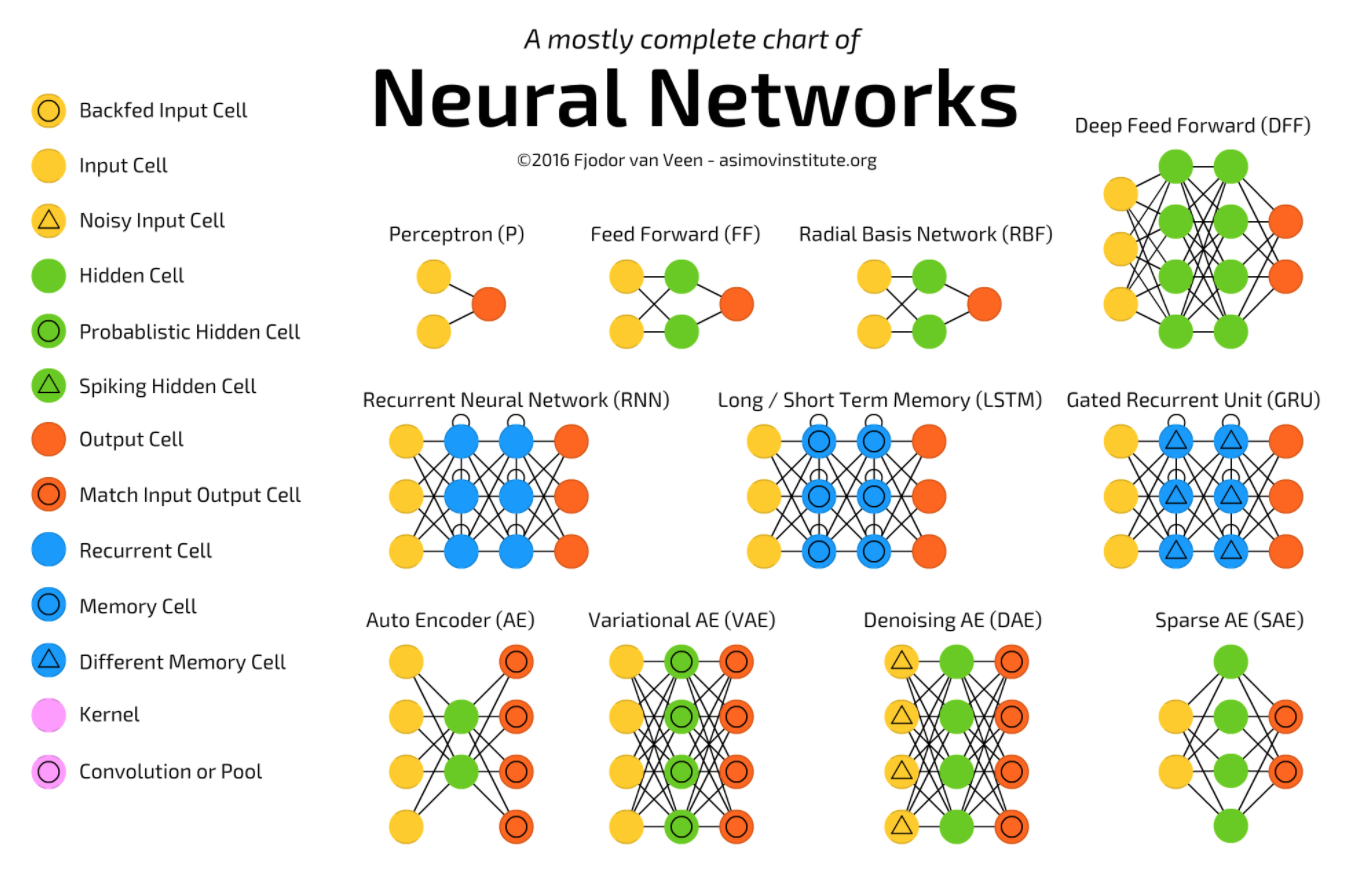 [Speaker Notes: http://www.iro.umontreal.ca/~bengioy/papers/ftml.pdf]
Comparison of Activation Functions
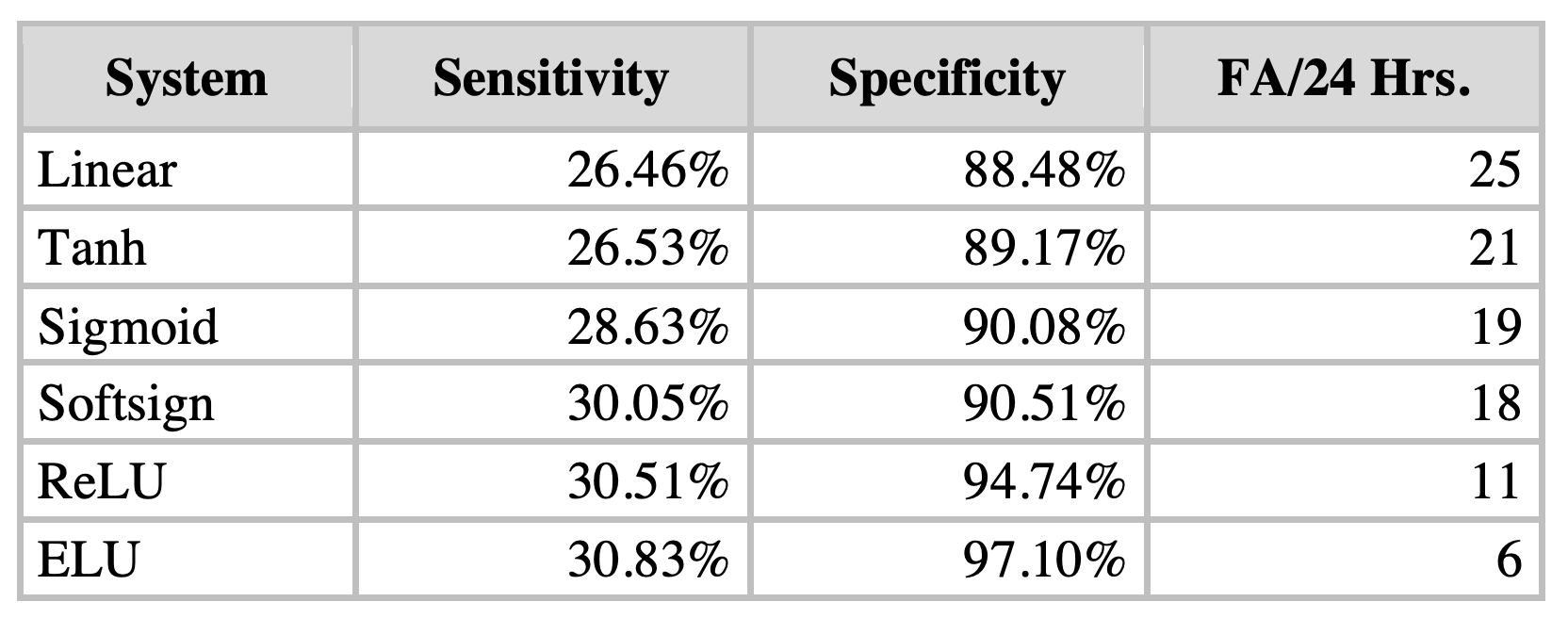 [Speaker Notes: http://www.iro.umontreal.ca/~bengioy/papers/ftml.pdf]
Gradient Descent Algorithms For Optimization
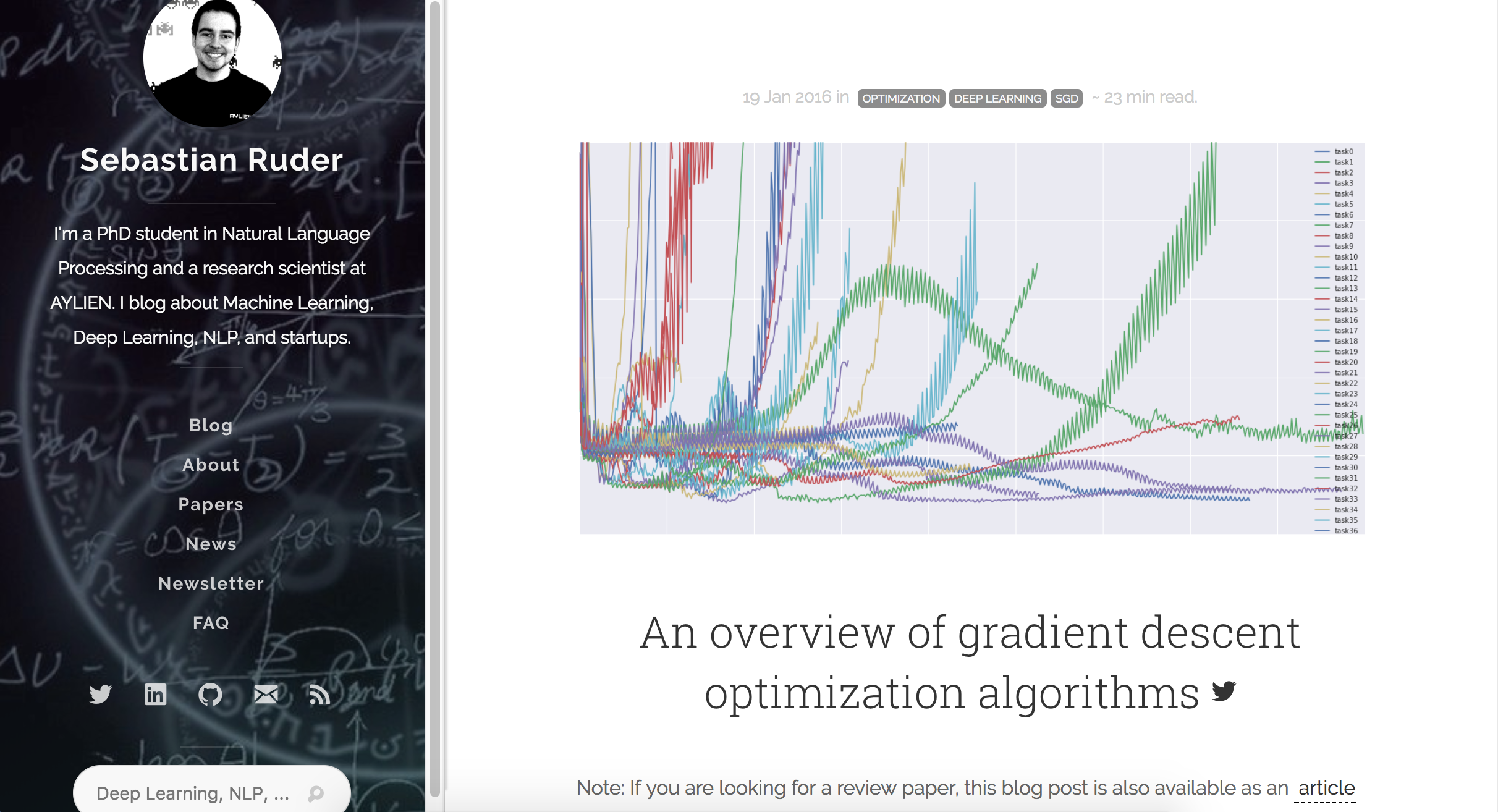 [Speaker Notes: http://www.iro.umontreal.ca/~bengioy/papers/ftml.pdf]
Gradient Descent Algorithms For Optimization
SGD: Stochastic Gradient Descent http://ufldl.stanford.edu/tutorial/supervised/OptimizationStochasticGradientDescent/
RMSprop: Root Mean Square Propagation http://www.cs.toronto.edu/~tijmen/csc321/slides/lecture_slides_lec6.pdf)
Adagrad: Adaptive Gradient Algorithmhttp://jmlr.org/papers/v12/duchi11a.html
Adadelta: an extension of Adagrad that seeks to reduce its aggressive, monotonically decreasing learning ratehttps://arxiv.org/abs/1212.5701
Adam: Adaptive Moment Estimation – keeps separate learning rates for each weight as well as an exponentially decaying average of previous gradients. http://arxiv.org/abs/1412.6980v8
Adamax: A variant of Adam that scales the gradient inversely proportionally to the ℓ2 norm of the past gradientshttps://arxiv.org/abs/1412.6980v8
Nadam: Nesterov-accelerated Adaptive Moment Estimationhttp://cs229.stanford.edu/proj2015/054_report.pdf
[Speaker Notes: http://www.iro.umontreal.ca/~bengioy/papers/ftml.pdf]
Why different optimization algorithms?
The main difference is actually how they treat the learning rate.
Stochastic Gradient Descent:

Theta (weights) is getting changed according to the gradient of the loss with respect to theta.
alpha is the learning rate. 
If alpha is very small, convergence will be very slow. On the other hand, large alpha will lead to divergence.
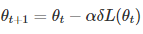 [Speaker Notes: http://www.iro.umontreal.ca/~bengioy/papers/ftml.pdf]
Why different optimization algorithms?
Due to the diversity of each training example, the gradient of the loss (L) changes quickly after each iteration. We are taking small steps but they are quite zig-zag (even though we slowly reach to a loss minima).
To overcome this, we introduce momentum. Basically taking knowledge from previous steps about where we should be heading. We are introducing a new hyperparameter:
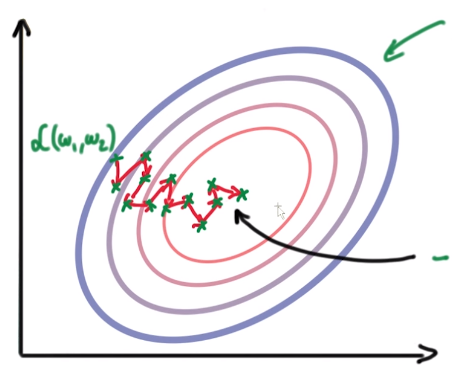 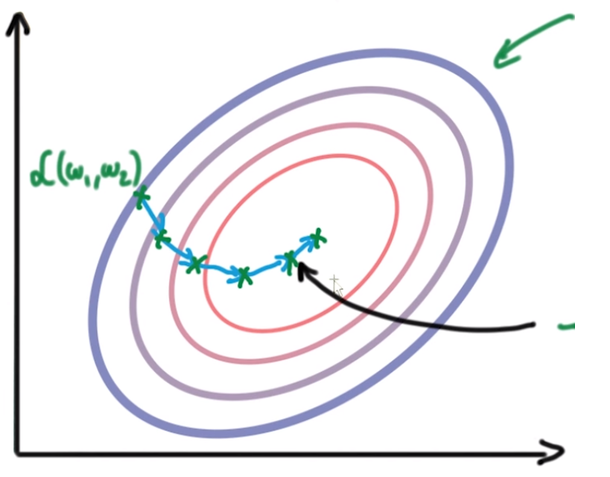 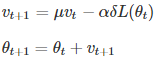 [Speaker Notes: http://www.iro.umontreal.ca/~bengioy/papers/ftml.pdf]
Adaptive Moment Estimation (Adam)
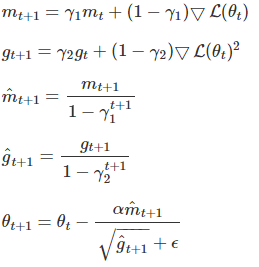 [Speaker Notes: http://www.iro.umontreal.ca/~bengioy/papers/ftml.pdf]
Comparison of Optimization Algorithms
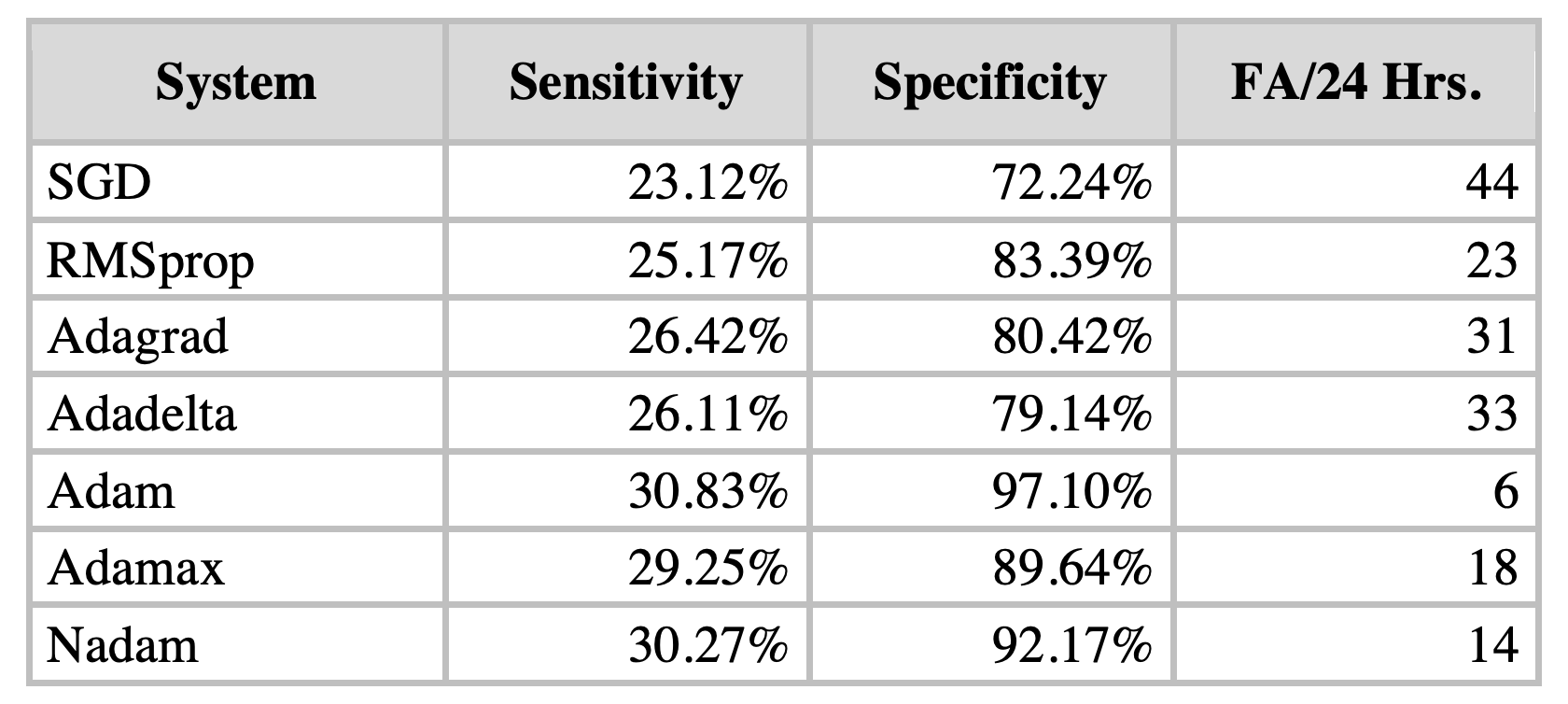 [Speaker Notes: http://www.iro.umontreal.ca/~bengioy/papers/ftml.pdf]
Generative Adversarial Networks
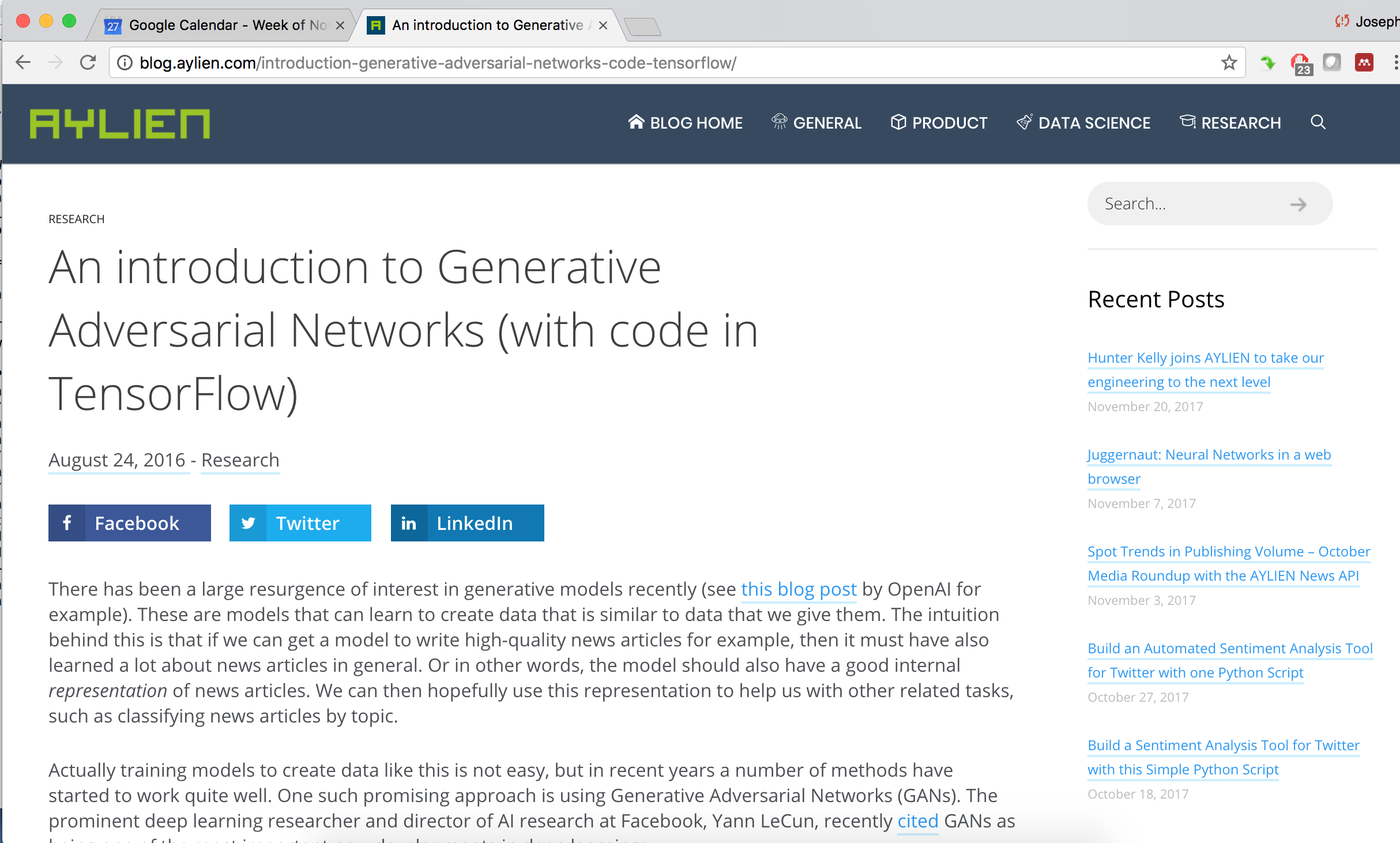 [Speaker Notes: http://www.iro.umontreal.ca/~bengioy/papers/ftml.pdf]
Summary
Convolutional Neural Networks (CNN) attempt to exploit local correlations (e.g., spatial and temporal context).
Many deep learning systems that process physical signals use CNNs for the first layer.
Optimization algorithms play an important role in allowing deep learning systems to converge.
Stochastic gradient descent and specifically Adam are popular approaches that are widely used.
Alternate training methodologies are emerging that combine generative and discriminative training (what used to be called analysis by synthesis methods).
Generative Adversarial Networks (GAN) are emerging as one such powerful approach.
[Speaker Notes: http://www.iro.umontreal.ca/~bengioy/papers/ftml.pdf]